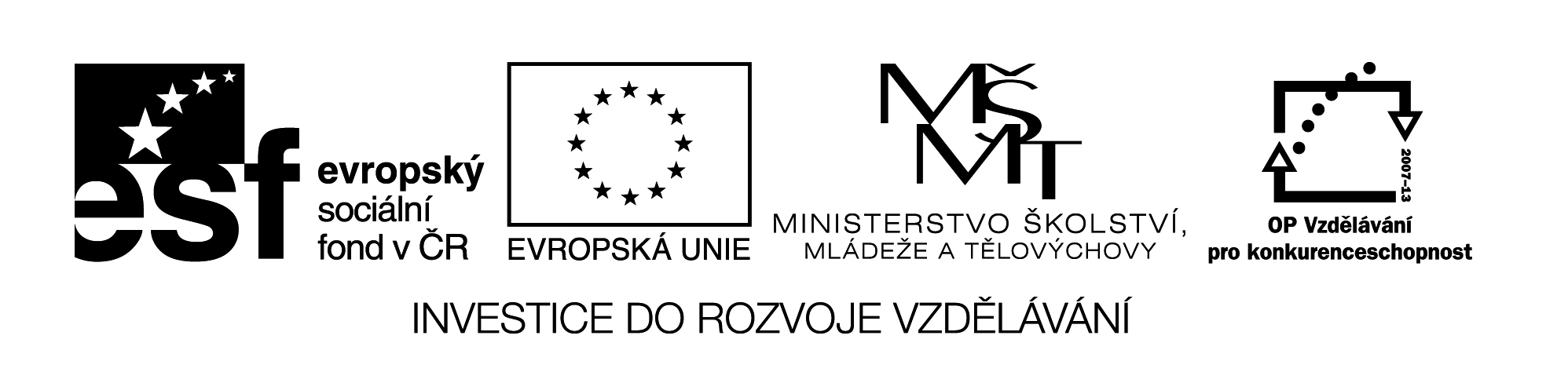 VY_32_INOVACE 224ŘEŠENÍ SLOVNÍCH ÚLOH
slovní úlohu si dobře přečteme
 vybereme důležité informace
 uděláme zápis se zobrazením
 napíšeme příklad a spočítáme
napíšeme slovní odpověď
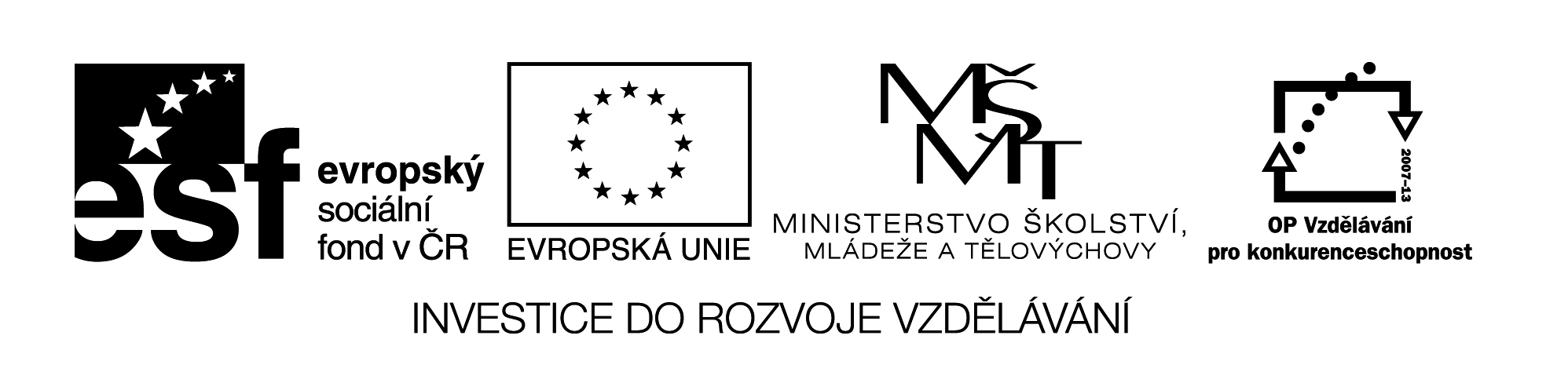 VY_32_INOVACE 224 Pejsek Alík si zahrabal 5 kostí, pejsek Rex 8 kostí. Kolik kostí si zahrabali celkem?
VY_32_INOVACE 224 Pejsek Alík si zahrabal 5 kostí, pejsek Rex 8 kostí. Kolik kostí si zahrabali celkem?
Zápis:
Alík ………………………5
Rex ………………………8
Celkem …………………?
_____________________
Výpočet:
			5 + 8 = 13

Odpověď:
Pejsci si zahrabali 13 kostí.
Znázornění:
o o o o o 
o o o o o o o o 

______________________________
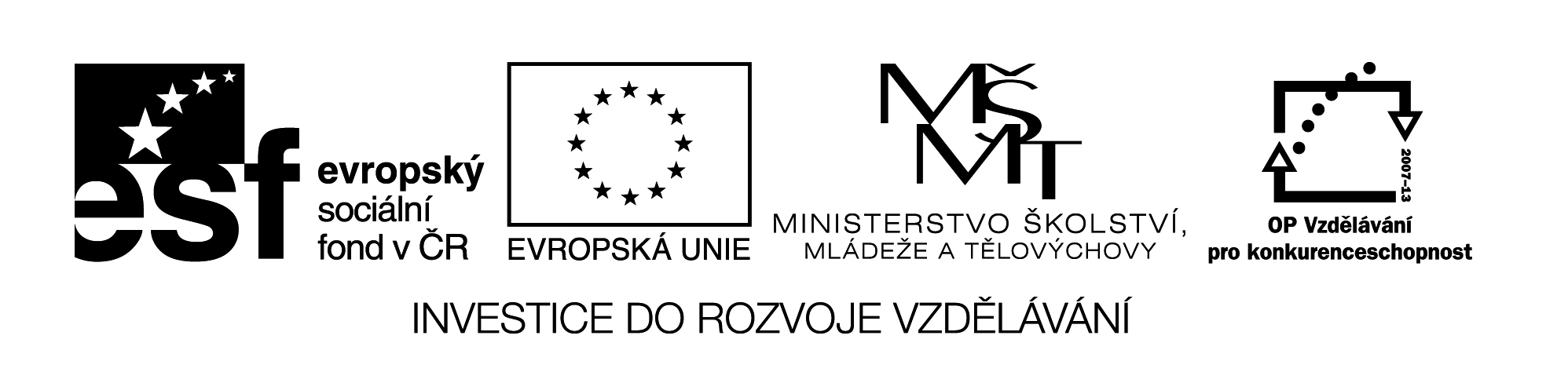 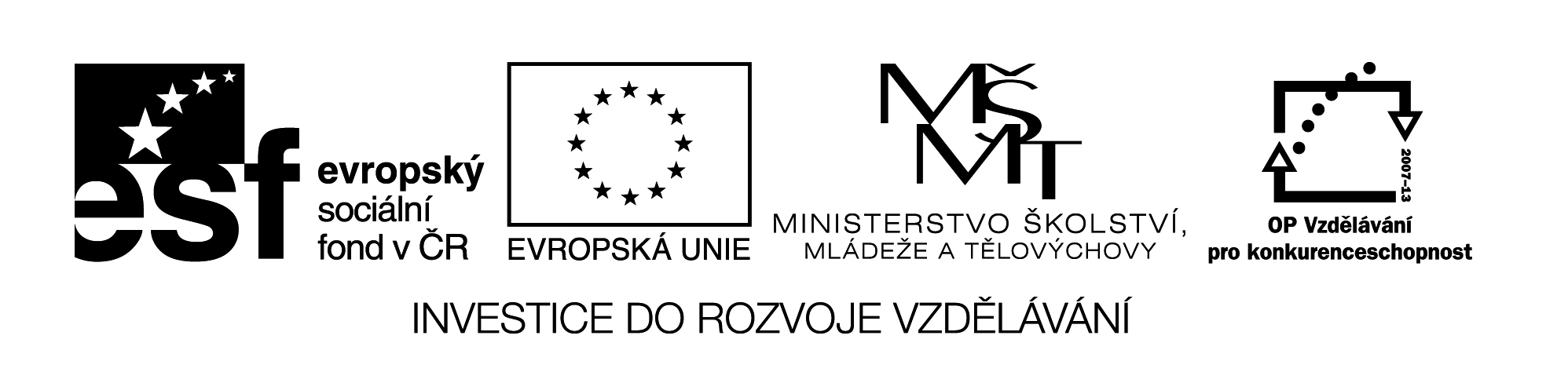 VY_32_INOVACE 224 Honzík dostal 6 bonbonů. Kuba dostal o 5 bonbonů více než Honzík. Kolik bonbonů dostal Kuba?
VY_32_INOVACE 224 Honzík dostal 6 bonbonů. Kuba dostal o 5 bonbonů více než Honzík. Kolik bonbonů dostal Kuba?
Zápis:
Honzík ………………………6
Kuba …………… o 5 více 
Kuba …………………………?
_____________________
Výpočet:
			6 + 5 = 11

Odpověď:
Kuba dostal 11 bonbonů.
Znázornění:
o o o o o o 
o o o o o o 
o o o o o 
__________________
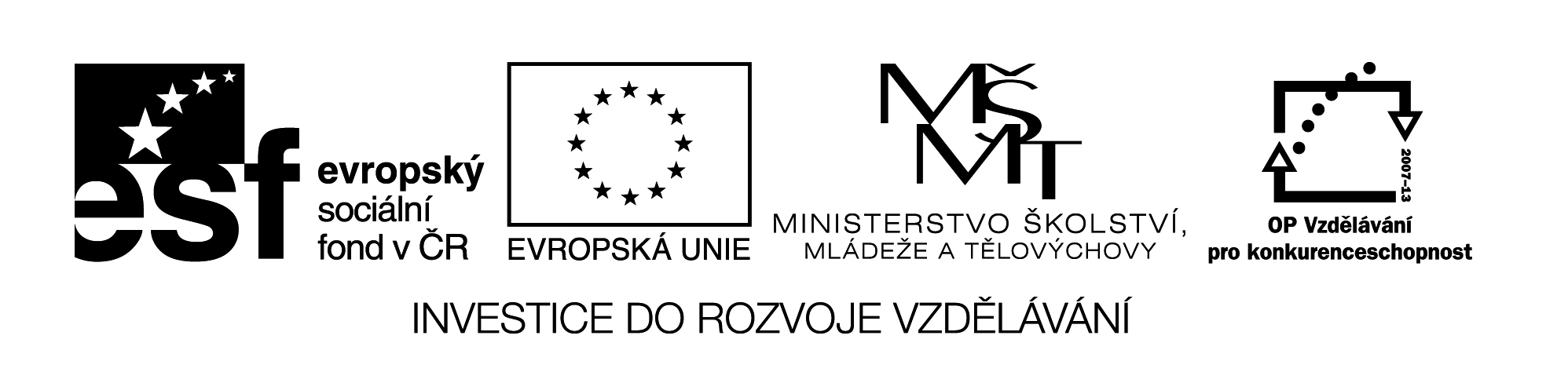 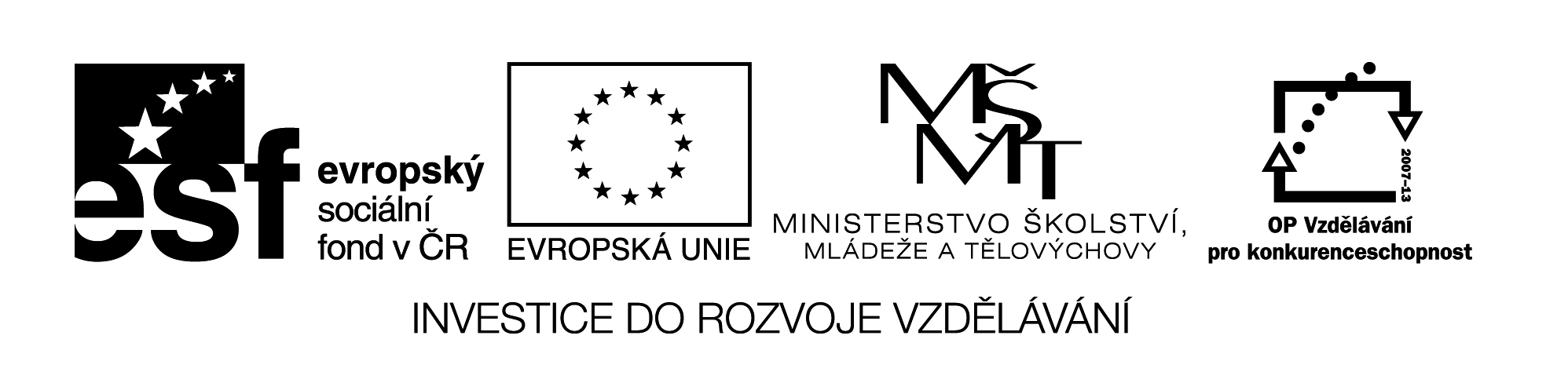 Název materiálu : VY_32_INOVACE_224Anotace : Žáci se seznámí se správným postupem při řešení slovních úloh, další úlohy již řeší písemně do sešituAutor : Mgr. Alena NovákováJazyk : českýOčekávaný výstup : žáci dokážou řešit slovní úlohySpeciální vzdělávací potřeby : Klíčová slova : slovní úloha, zápis, výpočet, odpověďDruh učebního materiálu : prezentace Druh interaktivity : pozorování, aktivní čteníCílová skupina : žáci II. třídyStupeň a typ vzdělávání : základní vzdělávání – I. stupeň – I. obdobíTypická věková skupina : 7-8 letCelková velikost : 80,3 kB